Protecting Privacy
“Most people have figured out by now you can’t do anything on the Web without leaving a record”- Holman W. Jenkins, Jr. 2000
[Speaker Notes: Jenkins, Jr. is a journalist, editorial writer, and a member of Wall Street Journal Editorial Board.]
Enhancing Privacy for Consumers
Many technologies developed over time
Cookie disablers
Web browsers add alert about cookies
Software to block pop-up ads
Security software that scan PCs and detect spyware 
Anonymizers 
Need permissions to access some web / blogs 
Self-destructing emails
Encryption
“Cryptography is the art and science of hiding data in plain sight”
Used to protect data in transit and also stored information
Includes a cryptographic algorithm, and keys. A very simple one: a scrambled alphabet 
Usually the longer the key, the more difficult to break the cipher
Government ban on export of strong encryption software in the 1990s (removed in 2000)
[Speaker Notes: Encryption issue for potential discussion: intent of the US Government to prohibit the export of public key encryption technology]
Public-Key Encryption (PKE) (1)
Keys are secret information that is critical to the security/success of the scheme. Can be numbers, strings, etc.
In PKE, keys come in a pair: 
one is made public to the world, called public key
one is kept only to oneself, called private key
To provides “confidentiality”, i.e., only B can see the content of a received message 
A sender encrypts with B’s public key and sends it
B decrypts with B’s private key
[Speaker Notes: Private key encryption has been used for thousands of years
Public key encryption was developed in the 1970s and 1980s, and is largely responsible for the security of transactions on the Internet today]
Public Key Encryption (2)
To provide “authentication”, we say entity A signs a document
To do so, A encrypts with A’s private key and sends it
The receiver decrypts with A’s public key to verify
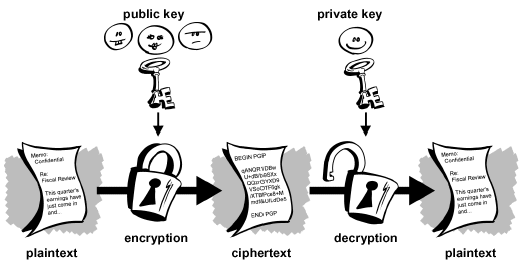 confidentiality
Business Tools and Policies
Audit trail of all data accesses
Web sites pay $$$ to privacy audits companies
Check for info. leaks, review privacy policies, evaluate compliance to policies
Large businesses hire a chief privacy officer
BBB and TRUSTe seals for meeting privacy standards
Rights and Laws
Free Market View
Freedom of consumers to make voluntary agreements
Diversity of individual tastes and values
Response of the market to consumer preferences
Usefulness of contracts
Flaws of regulatory solutions
[Speaker Notes: - Legal remedies, technical, mgmt and market solutions may protect privacy. The first is enforced, the latters are voluntary. So wanna examine the basis for law more carefully. 
Privacy is like good health or financial security, to what extent should we have a legal right to it? 
How far should law go? What should be left to markets, education of public interest groups, consumer choices/responsibilities
- Courts based on property rights and contracts, till 1890, Warren and Brandeis’ article “The right to privacy”. In 1975, an MIT philosopher Thomson argued it back: in all cases where a violation of privacy is a violation of someone’s right, a right distinct from privacy has been violated (property right, contract and agreement, right to own person and body, right to be free from attack)
- Warren and Brandeis’ notion of privacy is criticized as being too broad, and may conflict with freedom of the press.

Summary: Legal measure or not is a big decision. Right to privacy is still controversial. In both theories, there is no violation of privacy if consent is granted. P108. Who owns the personal information is also touchy, especially when transactions involve multiple parties, or who owns facts, or who owns profiles, also should one have a property right to negative personal info.]
Rights and Laws
Consumer Protection View
Uses of personal information
Costly and disruptive results of errors in databases
Ease with which personal information leaks out
Consumers need protection from their own lack of knowledge, judgment, or interest through privacy regulations
[Speaker Notes: Some people have espoused the principle of property rights to personal data. However, this causes problems when 2 parties participate in a transaction, and they have conflicting rights about the information associated with the transaction.

Summary 2: A basic legal framework 1. enforces agreements and contracts, 2. sets defaults for situations outside contracts (either privacy protection default or more liberal), 3. specifies penalties for breach of contracts (can’t be too harsh or too lenient). Yet regulations is not perfect 1. often depend on current media focus and special interest groups’ pressure 2. often have unintended effect/interpretation 3. high costs 4. often provide more benefit to large corps who can afford a legal dept.

When considering laws and regulation to control collection and use of personal information by business, two perspectives.
Do consumers like having their names on mailing lists?
Argument against the free market view is that consumers cannot realistically expect to negotiate contract terms with a corporation 

HIPAA – restricts disclosure of medical information by providers and insurers. Patients have a legal right to their records. P113]
Wiretapping and E-Mail Protection
Telephone
1934 Communications Act prohibited interception of messages that is not authorized by the sender
1968 Omnibus Crime Control and Safe Streets Act allowed wiretapping and electronic surveillance by law-enforcement (with court order)
E-mail and other new communications
Electronic Communications Privacy Act of 1986 (ECPA) extended the 1968 wiretapping laws to include electronic communications, restricts government access to e-mail
Patriot Act loosens restrictions on government surveillance and wiretapping
[Speaker Notes: We consider how tech. and gov policies evolve to affect the ability of law enforcement agencies to intercept comm.

1934 Communications Act: no person not authorized by the sender could intercept and divulge a message. No exception for law enforcement. In an interesting example of the impact of new technology on the legal structure, even though the Supreme Court banned wiretapping by law enforcement in 1937, the practice still continued, even by the Attorney General. This situation was not resolved until the passage of the 1968 Act.

The passage of the 1968 Act illustrates the response of Congress to then recent conditions (riots, unrest, etc. P119 end)
The meaning of pen register has changed over time.  It originally referred to a device that recorded the numbers called from a phone.  Now it also refers to logs phone companies keep of all numbers called, including time and duration.
ECPA does not protect employees from their company examining their e-mail, etc.]
Designing for Interception
Communications Assistance for Law Enforcement Act of 1994 (CALEA)
Telecommunications equipment must be designed to ensure government can intercept telephone calls (with a court order or other authorization)
Rules and requirements written by Federal Communications Commission (FCC), which ruled that CALEA requirements extend to new services (cell phones and Internet phones)
Arguments in favor and against CALEA
[Speaker Notes: CALEA illustrates the delay in adapting the legal framework to new technology. Mention the Grumman/FBI hacker case of the late 1970s.]
Secret Intelligence Gathering
The National Security Agency (NSA)
Collects and analyzes foreign intelligence data related to national security
Protects US Government communications
Prohibited from intercepting communications within the US
Foreign Intelligence Surveillance Act (FISA) established oversight rules for the NSA
Secret access to communications records
[Speaker Notes: NSA formed in 1952 secretly by a presidential order.
It uses methods that do not satisfy the 4th Amendment
Mention the activities of the 60s and 70s where illegal surveillance of individuals was prevalent
FISA passed in 1978: prohibits the agency from collecting masses of telegrams w/o a warrant 
Access to telecommunications switching centers is critical to massive analysis of communications data
NSA database of e-mail, telephone, and Web records for millions of Americans.

P105: The 4th Amendment protects the negative right against intrusion and interference by government.]
Discussion Questions
What types of communication exist today that did not exist in 1968 when wiretapping was finally approved for law-enforcement agencies?
What type of electronic communications do you use on a regular basis?